The origin of the universe
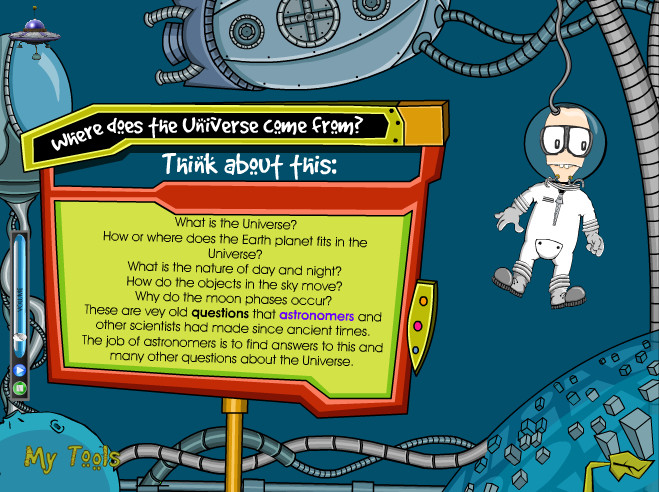 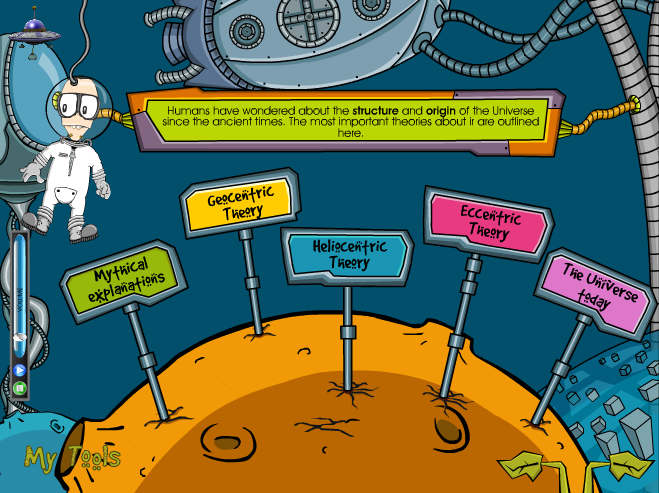 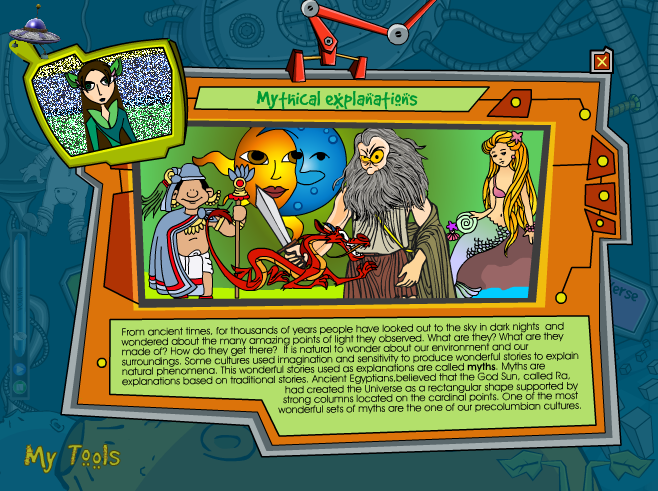 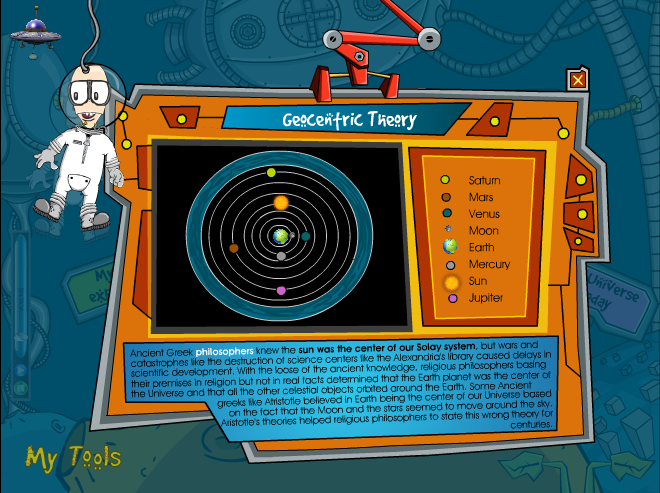 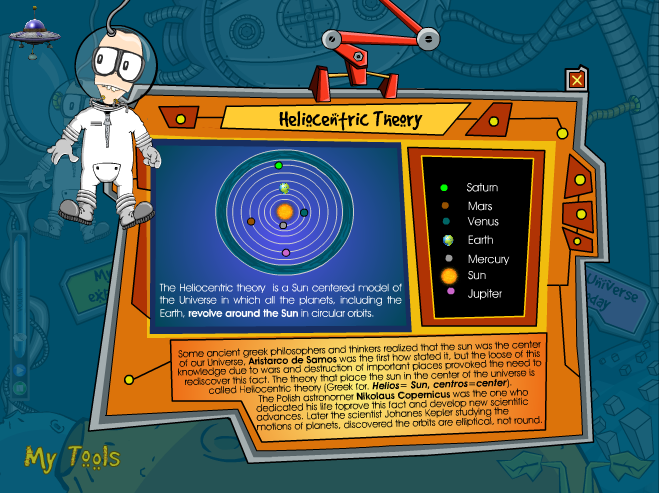 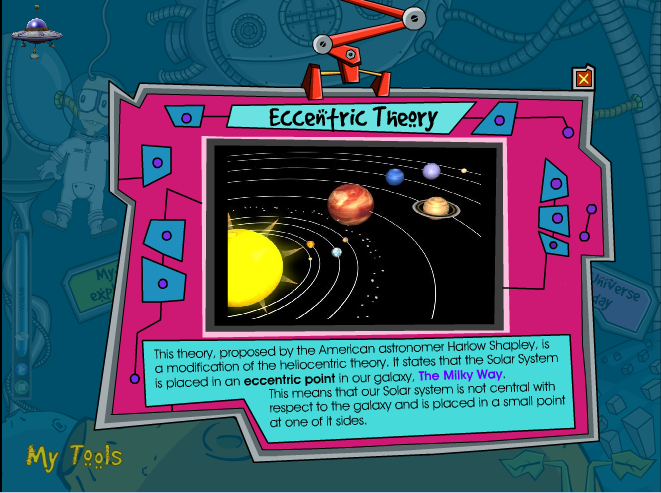 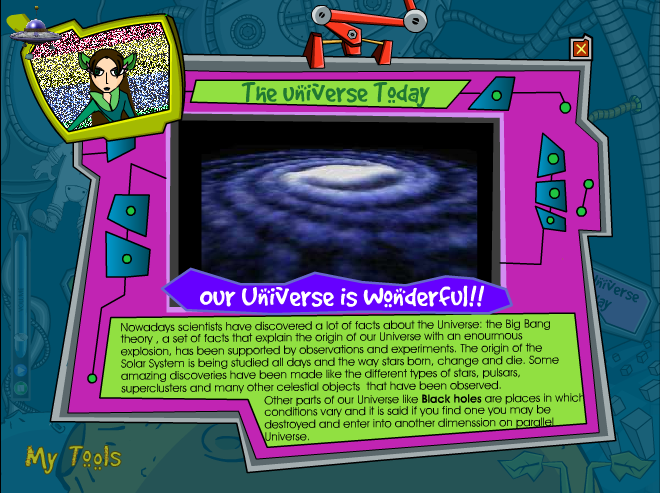 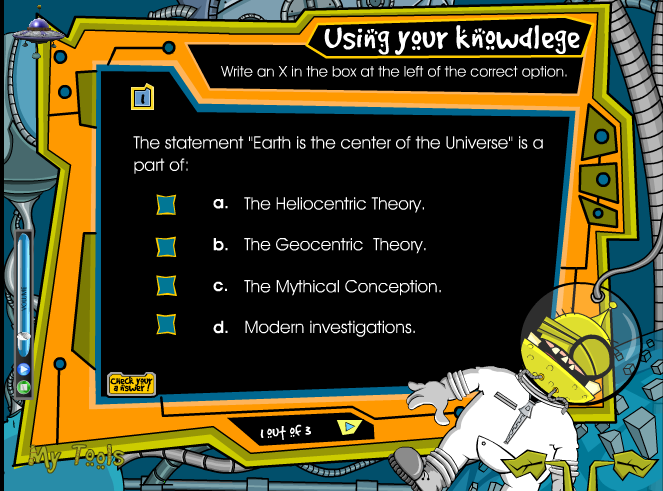 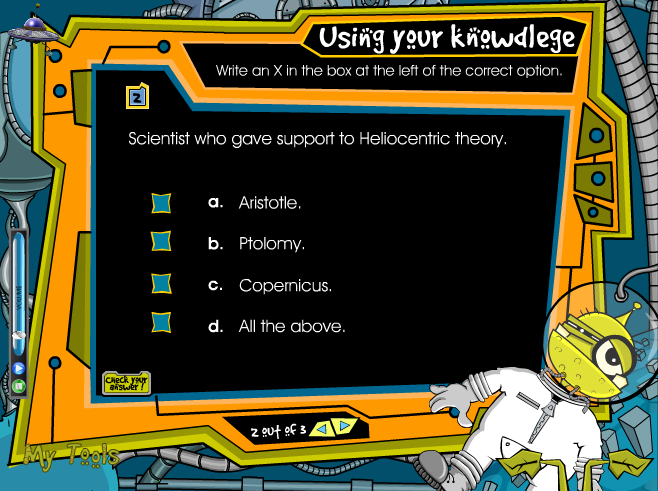 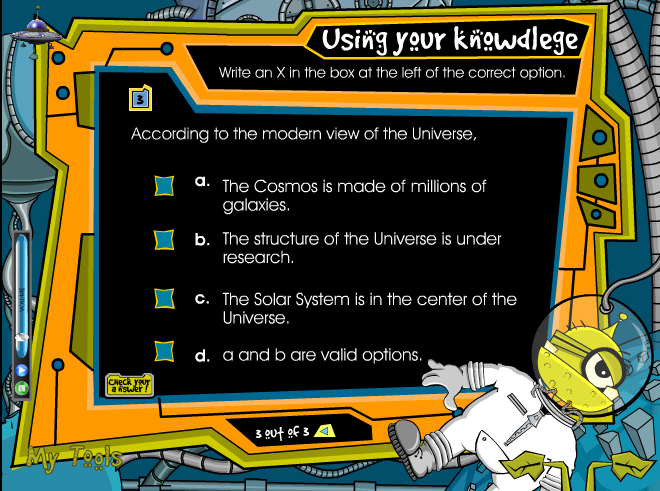 The Big Bang Theory
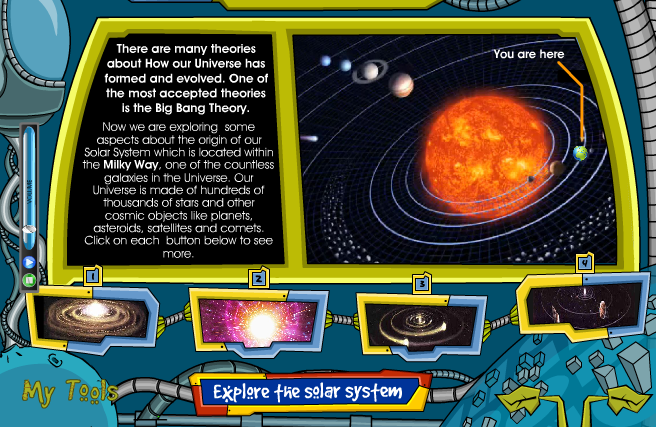 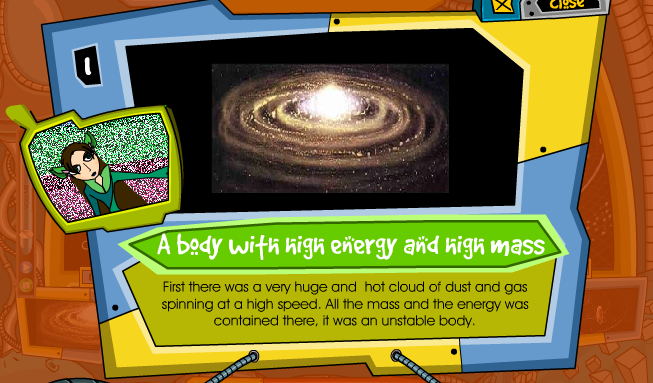 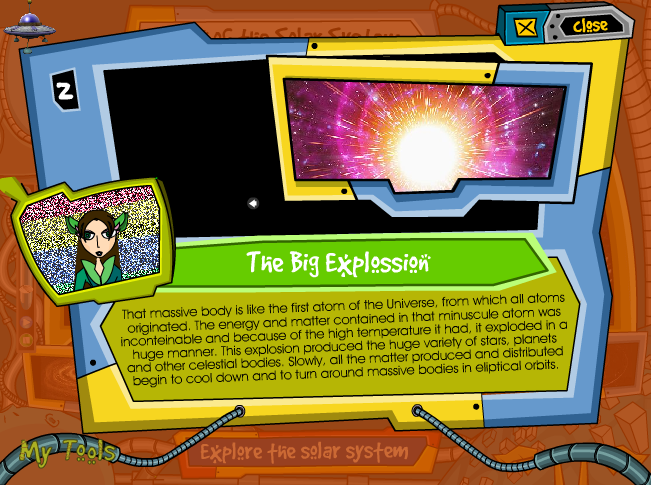 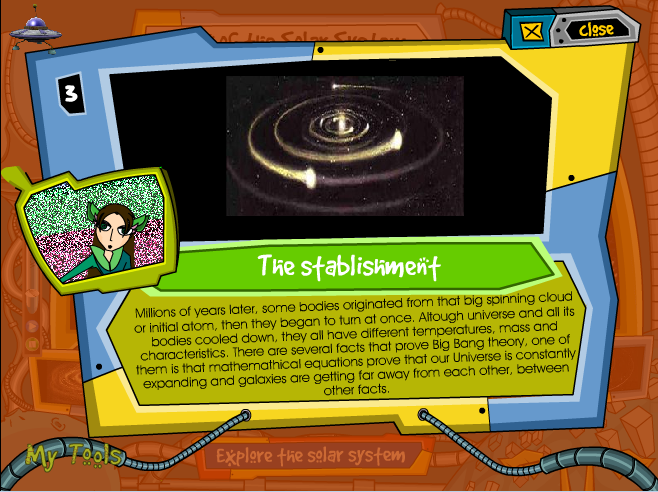 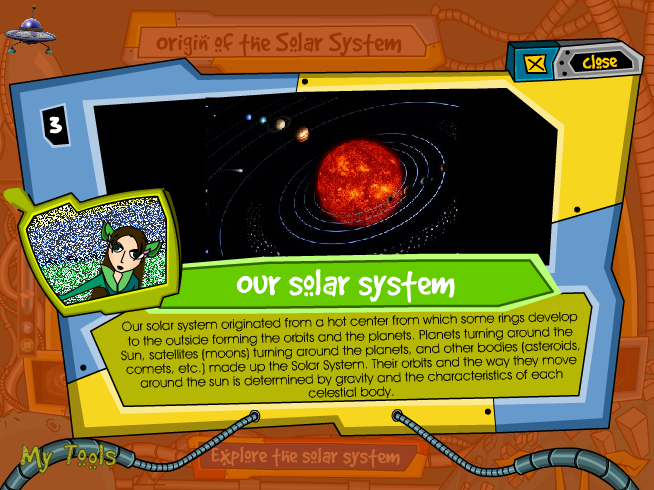